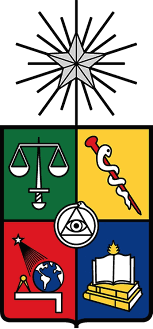 ESTRATEGIAS DE ENSEÑANZA Y APRENDIZAJE
Liliana Fuentes M.
Depto Estudios Pedagógicos
Objetivos:
Conocer el concepto de estrategia y sus aplicaciones en distintos campos.
Reflexionar acerca del uso de estrategias docentes en la sala de clases.
Aplicar las estrategias de aprendizaje en los estudiantes como las habilidades que es posible desarrollar a partir de los contenidos.
CONTENIDOS  ESTRATEGICOS
“ corresponden a una guía de las acciones a seguir, conscientes e intencionales, que el estudiante selecciona a fin de cumplir con una determinada tarea de aprendizaje ” (Coll et all, 1992).

Ejemplos: habilidad para la obtención de datos, habilidad para la organización de hechos, habilidad para la comunicación o presentación de informes, etc.
Posibles estrategias de aprendizaje:
ESTRATEGIAS DE ENSEÑANZA
Son los procedimientos o recursos utilizados por el agente de enseñanza para promover aprendizajes significativos. Su propósito es dotar a los alumnos de estrategias efectivas para el aprendizaje escolar.
Las principales estrategias de enseñanza son:
objetivos o propósitos del aprendizaje
resúmenes
ilustraciones
organizadores previos
preguntas intercaladas
pistas tipográficas y discursivas
analogías
mapas conceptuales
uso de estructuras textuales
TIPOS DE ESTRATEGIAS:
preinstruccionales: se realizan antes
coinstruccionales: se realizan durante
posinstruccionales: se realizan después
De la enseñanza
Estrategias pre-instruccionales:
Preparan y alertan al estudiante sobre qué y cómo va a aprender
activan conocimientos previos y experiencias
le permiten ubicarse en el contexto de aprendizaje
Ej: objetivos, organizadores previos
Estrategias coinstruccionales:
Apoyan los contenidos curriculares
detectan la información principal
mantienen la atención y la motivación
proponen la organización de la información
establece las relaciones entre contenidos
Ej: ilustraciones, mapas conceptuales,analogías, etc.
Estrategias posinstruccionales:
Se presentan después del contenido a aprender
permiten formar una visión sintética, integradora y/o crítica
permiten valorar su propio aprendizaje
Ej: preguntas intercaladas, resúmenes finales, mapas conceptuales, etc.
Estrategias para activar conocimientos previos:
Se usan al inicio de la clase
incluyen también el establecimiento de objetivos e intención educativa
sirve para conocer lo que el alumno ya sabe y para usar ese conocimiento para construir el nuevo aprendizaje
ayuda a desarrollar expectativas adecuadas
ayuda a dar sentido o valor al aprendizaje
Ej: lluvia de ideas, enunciar objetivos, etc.
Estrategias para orientar la atención de los alumnos:
Se usan para focalizar y mantener la atención de los alumnos durante el aprendizaje
pueden aplicarse de manera continua durante el aprendizaje (de tipo coinstruccional)
Ej: preguntas insertadas (durante una clase, un texto, etc.), uso de palabras clave, uso de ilustraciones
Estrategias para organizar la información
Permiten mayor contexto organizativo a la nueva información
mejoran la significatividad lógica 
permiten la “construcción de conexiones internas” (en un mismo tema)
pueden emplearse en distintos momentos de la enseñanza
Ej: representación viso-espacial, mapas conceptuales, cuadros sinópticos, resúmenes, cuadros comparativos, esquemas, etc.
Estrategias para promover conexiones entre los conocimientos previos y la nueva información:
Permiten lograr mayor significatividad del aprendizaje
Permiten construir conexiones “externas” (de conocimientos diversos)
se recomienda usarlas antes y durante la enseñanza
incluyen los organizadores previos, comparativos y analogías
Ej: cuadros comparativos, ejemplos vivenciales, experiencias prácticas, etc.
METACOGNICIÓN
CONOCIMIENTO
METACOGNITIVO
REGULACIÓN METACOGNITIVA
planificación
tareas
estrategias
monitoreo
personas
Evaluación
Intraindividual
Interindividual
Universal
Reflexión metacognitiva
¿Cómo aprendo yo?
¿Qué aprendí en este curso?
¿Qué me gustó más?
¿Qué me gustó menos?
Taller grupal 3
En grupos de 5 estudiantes elaboren una clase en base a algún contenido de su elección y plantéenla en términos de las estrategias de enseñanza y de aprendizaje que serán usadas.
Para eso se les pide completar el cuadro de estrategias de la diapositiva anterior.
Finalmente agregar la reflexión metacognitiva.